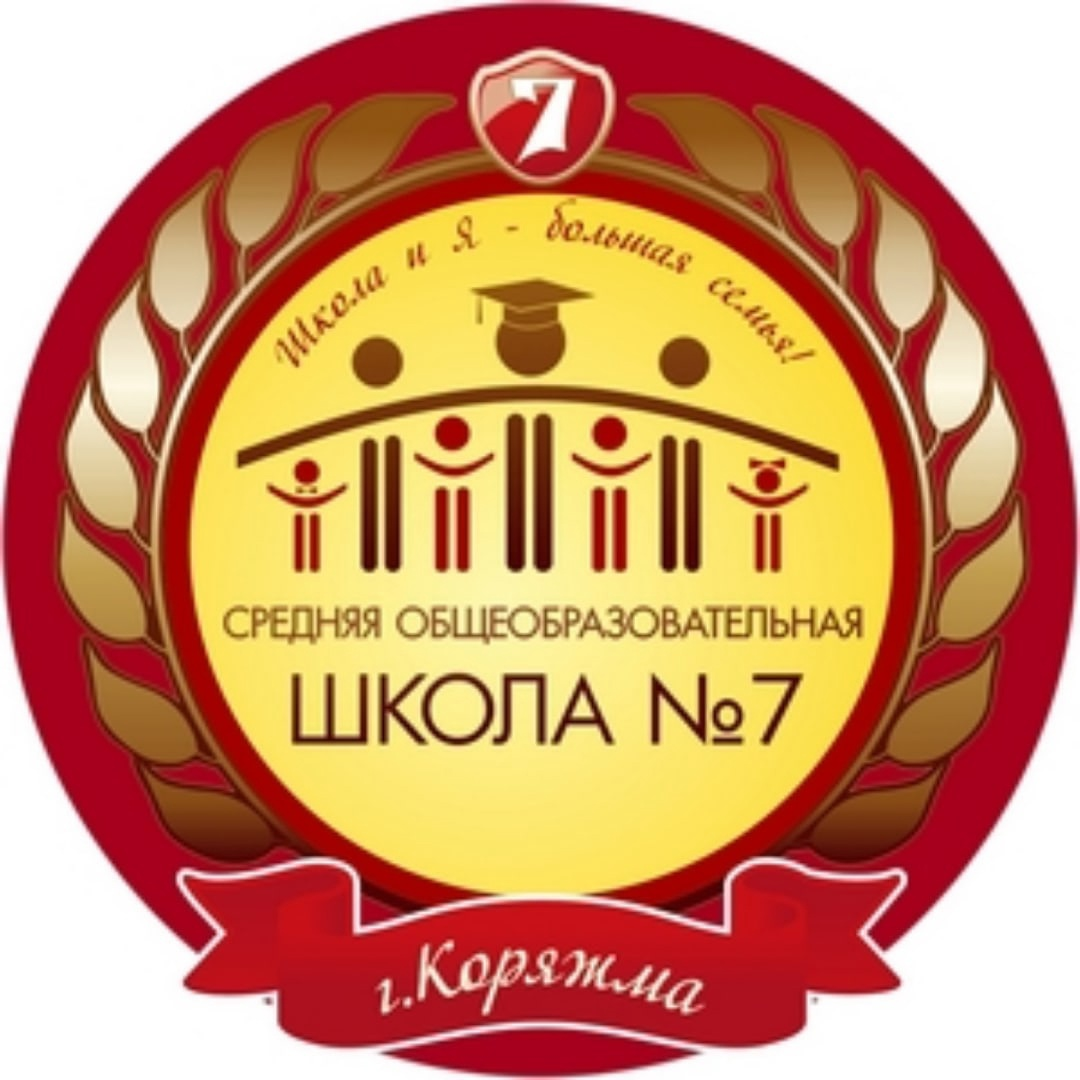 Городской  семинар
«Построение эффективного общения и взаимодействия с родителями в вопросах общественного управления, воспитания и профориентации»
Цель: представление опыта работы с родителями в рамках государственно-общественного управления образовательным учреждением
Задачи: 
Формирование представления об основных направлениях взаимодействия школы и родителей в вопросах ГОУ.

Анализ использования активных форм работы с родителями . 

Проанализировать результаты работы педагогов по формированию УУД через внеурочную деятельность.
Государственно-общественное управление- веяние времени или необходимость?
ст.2 федерального Закона от 29.12.2012г. № 273-ФЗ "Об образовании в Российской Федерации " 
один из принципов государственной политики в области образования -государственно-общественный характер управления образованием.
Федеральный государственный образовательный стандарт представляет собой трехсторонний общественный договор между семьёй, обществом, государством.
Родители (законные представители) обучающихся - субъекты образовательного процесса, непосредственно участвующие в ходе его проектирования и реализации.
Принципы  государственной политики
демократический, государственно-общественный характер управления
 автономность образовательных учреждений
Государственно-общественное  управление
объединение усилий государства и общества в решении проблем образования;
предоставление участникам образовательных отношений больше прав и свобод в выборе содержания, форм и методов организации и повышения качества образовательной деятельности;
равноправие государства и общества в решении вопросов функционирования, развития системы образования и реализации российской образовательной политики;
активизация общественного участия в управленческой деятельности образовательных организаций
Проблемы в ГОУ школой
Общественность не выступала субъектом образования.
Проблема компетенции участников государственно-общественного управления школой:
субъективный опыт в период их обучения в школе, оформленный в воспоминаниях; 
субъективно переживаемый в настоящем опыт родителя; 
формируемый СМИ образ современного образования. 
3. Недостаток информации, которая в доступной форме представляет общественности результативность реализации государственно-общественного управления в школе.
4. Низкая активность родителей, нежелание и неумение взять на себя ответственность за результат, а также твердая уверенность, что от них ничего не зависит.
Приоритетные цели нашей школы
создание наиболее благоприятных условий для развития всех обучающихся с учетом их склонностей, способностей, возможностей,
удовлетворение образовательных потребностей и интересов детей и их родителей.

Мы пробуем,  анализируем свои ошибки и успехи  и работаем дальше.
Система государственно-общественного управления в нашей школе включает:
всех участников образовательного процесса,
органы управления образовательным  процессом,
нормативно-правовую базу, регламентирующую деятельность субъектов ГОУ школой;
процедуры и механизмы их взаимодействия.

Единоначальным исполнительным органом является директор школы
Коллегиальные органы управления школы:
Общешкольная конференция;
Совет Школы;
Педагогический совет;
Общее собрание работников;
родительские комитеты (общешкольный и классный);
Совет школьников.
Высший орган школьного самоуправления – общешкольная конференция
созывается по мере необходимости, но не реже 1 раза в год;
делегаты: педагогические работники – весь педагогический коллектив, родители 1-11 классов – по 3 человека от класса по решению классного родительского собрания, по три представителя обучающихся 10-11 классов. 
Компетенция общешкольной конференции:
участие в разработке стратегии развития Школы;
рассмотрение Программы развития  Школы;
внесение предложений  по внесению изменений и дополнений в устав  Школы;
утверждение персонального состава общешкольного родительского комитета, состава Совета Школы; 
заслушивание отчета  общешкольного родительского комитета Школы, Совета школы о своей деятельности; 
рассмотрение  отчета о результатах самообследования Школы.
Совет Школы избирается на 2 года и состоит из представителей обучающихся  10-11 классов, родителей (законных представителей) обучающихся Школы и работников Школы. 
Директор Школы является членом Совета Школы по должности, но не может быть избран председателем Совета Школы.
Совет Школы собирается председателем по мере надобности, но не реже 4-х раз в год.
Уровни управления
Оперативное управление
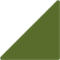 Тактическое управление
Стратегическое управление
Конечная  цель всех усилий – содействие улучшению качества образования.